Η αγια και μεγαλη εβδομαδα
Τί γιορτάζουμε ;
ΣΑΒΒΑΤΟ ΤΟΥ ΛΑΖΑΡΟΥ
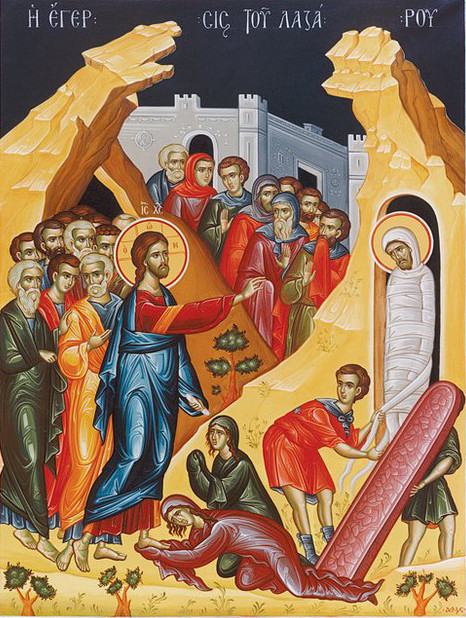 Το Σάββατο αυτό είναι αφιερωμένο στην νεκρανάσταση του Λαζάρου, το θαύμα που έκανε ο Ιησούς λίγο πριν αναστηθεί ο ίδιος εκ νεκρών. 

Σε πολλά μέρη ακολουθούσε η περιφορά του ομοιώματός του, (τα Λαζαρούδια ή Λαζαρόνια ή Λαζαράκια). Αυτά ήταν μικρά ομοιώματα Λαζάρου πλασμένα με ζυμάρι και τα έβαζαν οι νοικοκυρές στα σπίτια τους.
ΚΥΡΙΑΚΗ ΤΩΝ ΒΑΪΩΝ
Την Κυριακή των Βαΐων, γιορτάζουμε την θριαμβευτική είσοδο του Χριστού στα Ιεροσόλυμα, «μετά Βαΐων και κλάδων». Την ταπεινότητα του Χριστού συμβολίζει η είσοδός του πάνω σε ένα γαϊδουράκι, ενώ τα παιδιά και οι απλοί άνθρωποι που ζητωκραυγάζουν αντικαθιστούν τους άρχοντες που θα προϋπαντούσαν έναν εγκόσμιο βασιλιά. 
Έθιμο της ημέρας είναι ο στολισμός των εκκλησιών με βάγια, ενώ μετά τη λειτουργία ο ιερέας ευλογεί και δίνει στους πιστούς σταυρούς από βάγια. 
Την Κυριακή των Βαΐων είναι έθιμο, αν και είναι ακόμα Σαρακοστή, να τρώμε ψάρι.
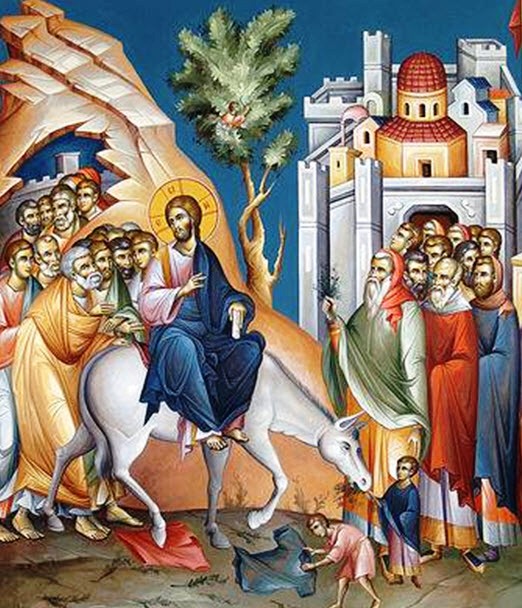 Μ. ΔΕΥΤΕΡΑ
Τη Μεγάλη Δευτέρα μαθαίνουμε πως ο Ιησούς, βαδίζοντας με τους μαθητές Του στην Ιερουσαλήμ, πείνασε και είδε ένα δέντρο, μία συκιά ιδιαίτερα όμορφη και πλούσια σε φύλλωμα, χωρίς όμως καρπούς. Η ομορφιά της δεν ωφελεί και για αυτό ο Ιησούς την ξεραίνει.
 
Η εκκλησία την ημέρα αυτή μας υπενθυμίζει την παραβολή των ταλάντων που είπε ο Ιησούς και που σκοπό έχει να μας δείξει ότι ο κάθε ένας από εμάς πρέπει να συνειδητοποιήσει πως ό,τι ξεχωριστό έχει, του δόθηκε από τον Θεό για να το καλλιεργήσει προς όφελος δικό του, αλλά κυρίως, προς όφελος των άλλων.
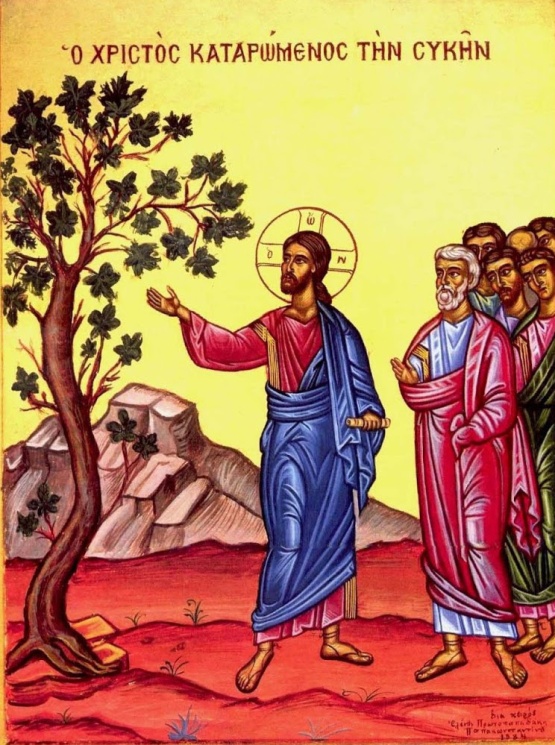 Μ. ΤΡΙΤΗ
Τη Μεγάλη Τρίτη διαβάζεται η παραβολή των δέκα Παρθένων πού όταν άκουσαν ότι έρχεται ο Νυμφίος έτρεξαν να τον συναντήσουν. Οι πέντε, όμως από 
αυτές, οι μωρές, είχαν αποκοιμηθεί και αργοπόρησαν να βάλουν λάδι στα φανάρια τους, έτσι τελικά δεν μπόρεσαν να πάνε στο Γάμο. 
Οι άνθρωποι πρέπει να είναι πάντα έτοιμοι για την Βασιλεία των ουρανών. 


Σε όλη την Ελλάδα, την ημέρα αυτή, οι νοικοκυρές συνηθίζουν να φτιάχνουν τα πασχαλιάτικα κουλουράκια τους.
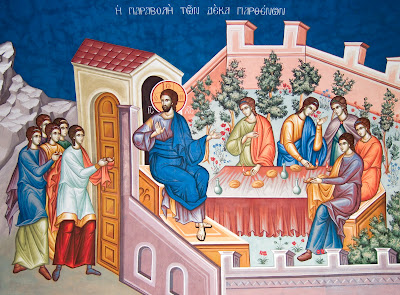 Μ. ΤΕΤΑΡΤΗ
Η Μεγάλη Τετάρτη είναι αφιερωμένη στην αμαρτωλή γυναίκα, που μετανιωμένη άλειψε τα πόδια του Κυρίου με μύρο και συγχωρήθηκε για τα αμαρτήματά της, γιατί έδειξε μεγάλη αγάπη και πίστη στον Κύριο. 

Ψάλλεται το τροπάριο (δοξαστικό) της Υμνογράφου Μοναχής Κασσιανής.

Σε όλη την Ελλάδα, την ημέρα αυτή, οι νοικοκυρές συνηθίζουν να φτιάχνουν τα πασχαλιάτικα κουλουράκια τους.
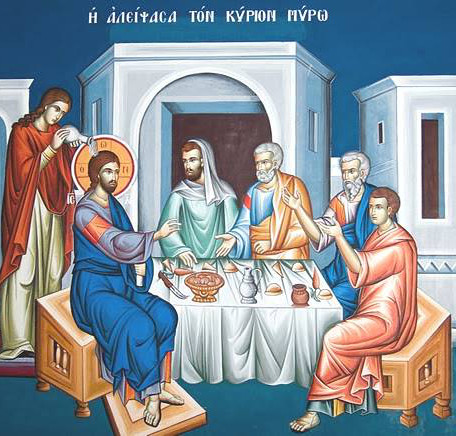 Μ. ΠΕΜΠΤΗ
Την Μεγάλη Πέμπτη η Εκκλησία μας εορτάζει τον Μυστικό Δείπνο. Ο Κύριος δείπνησε για τελευταία φορά με τους μαθητές Του, πριν από την Σταύρωσή του. Με το Μυστικό Δείπνο, ο Χριστός παρέδωσε  το Μυστήριο της Θείας Ευχαριστίας.

Επίσης θυμόμαστε Τον Ιερό Νιπτήρα, το πλύσιμο δηλαδή των ποδιών των μαθητών από τον Κύριο, δείχνοντας για το ποια πρέπει να είναι η διακονία των πιστών στην Εκκλησία, την Προσευχή του Κυρίου στο Όρος των Ελαιών και
την Προδοσία του Ιούδα, δηλαδή την αρχή του Πάθους του Κυρίου.
Σε όλη την Ελλάδα, την ημέρα αυτή, οι νοικοκυρές συνηθίζουν να βάφουν τα κόκκινα αυγά. Κατά μία παράδοση, το χρώμα των αυγών συμβολίζει το αίμα του Κυρίου.
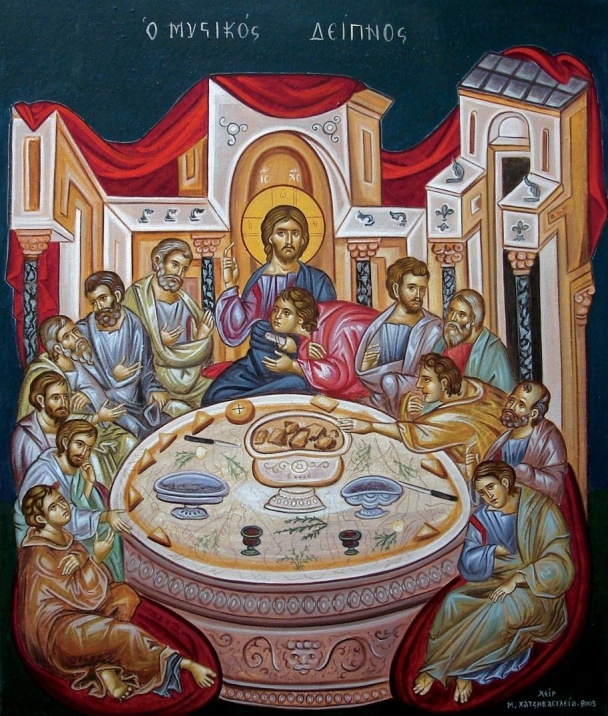 Μ. ΠαρασκευΗ
Η Μεγάλη Παρασκευή είναι η πιο πένθιμη ημέρα της Εκκλησίας. Τιμάμε τα άγια Πάθη του Κυρίου. Τα πτυσίματα, τις ύβρεις, τη μαστίγωση, τα χτυπήματα, τον χλευασμό, τον εξευτελισμό, το ακάνθινο στεφάνι και προ πάντων την Σταύρωση και τον θάνατό Του. 
Όλα αυτά τα καταδέχτηκε για να μας σώσει από τον αιώνιο θάνατο και να μας δώσει την ευκαιρία να μπούμε και πάλι στον Παράδεισο και να γίνουμε κληρονόμοι της Βασιλείας Του. 
Τη μέρα αυτή, οι πιστοί δεν τρώνε λάδι ή γλυκά, αφού ο Χριστός ήπιε ξύδι. 
Σε πολλές περιοχές, δεν τρώνε απολύτως τίποτα, πίνουν μόνο νερό.
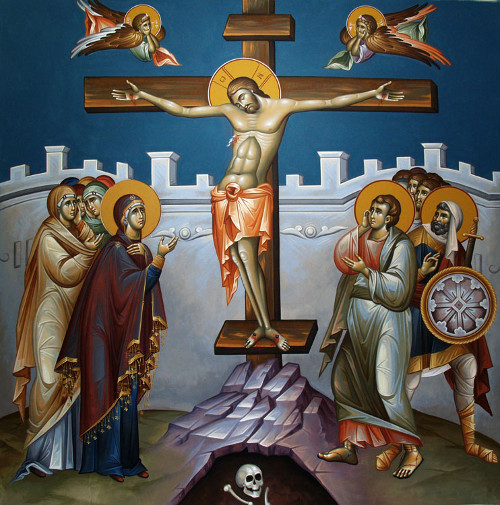 Μ. ΣΑΒΒΑΤΟ
Το Μεγάλο Σάββατο εορτάζουμε την Ταφή Του Κυρίου και την Κάθοδο Του στον Άδη, όπου κήρυξε σε όλους τους νεκρούς.

Το Μεγάλο Σάββατο είναι το μόνο Σάββατο του έτους που δεν τρώμε λάδι.
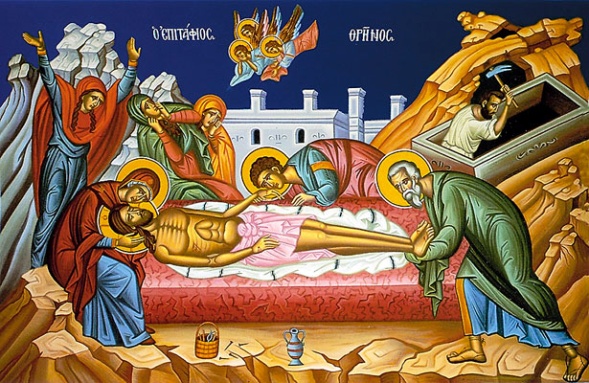 ΚΥΡΙΑΚΗ ΤΟΥ ΠΑΣΧΑ
Την Κυριακή του Πάσχα εορτάζουμε την Ανάσταση του Κυρίου.

Ο Χριστός μας ελευθέρωσε από τα δεσμά του θανάτου και μας οδήγησε και πάλι στον Παράδεισο.

Στην Δευτέρα Παρουσία Του στη γη, όλοι μας θα αναστηθούμε όπως Εκείνος.
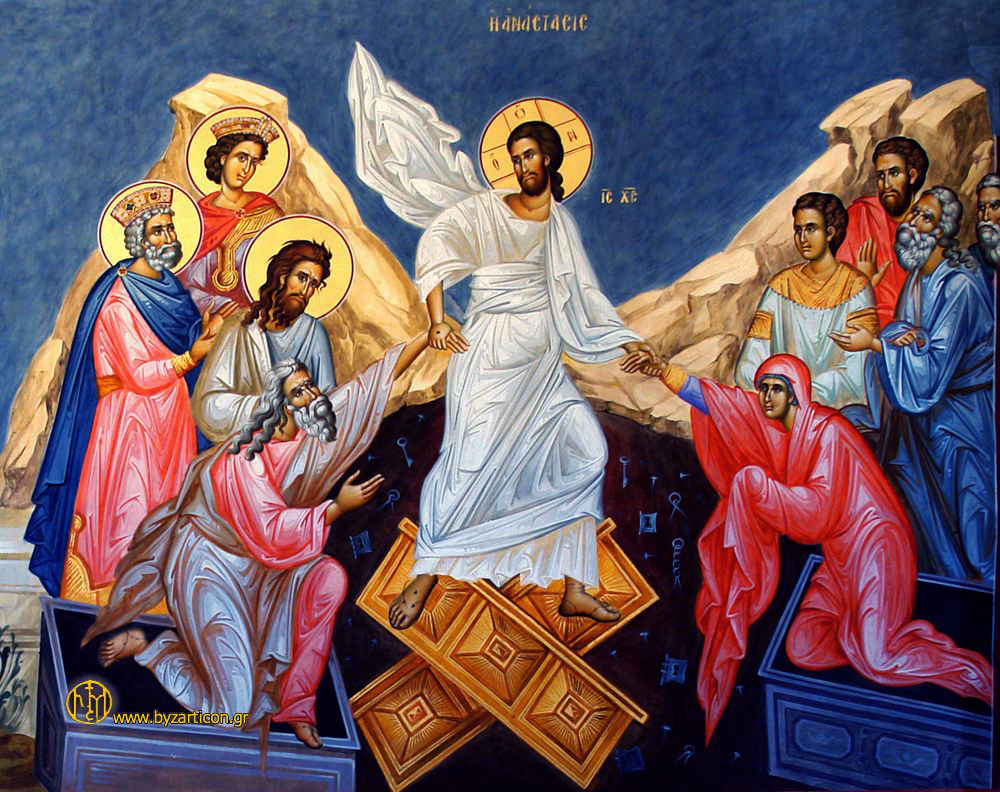